БЮДЖЕТ  МУНИЦИПАЛЬНОГО ОБРАЗОВАНИЯ ЖЕМЧУЖИНСКОЕ СЕЛЬСКОЕ ПОСЕЛЕНИЕ НИЖНЕГОРСКОГО РАЙОНА РЕСПУБЛИКИ КРЫМ
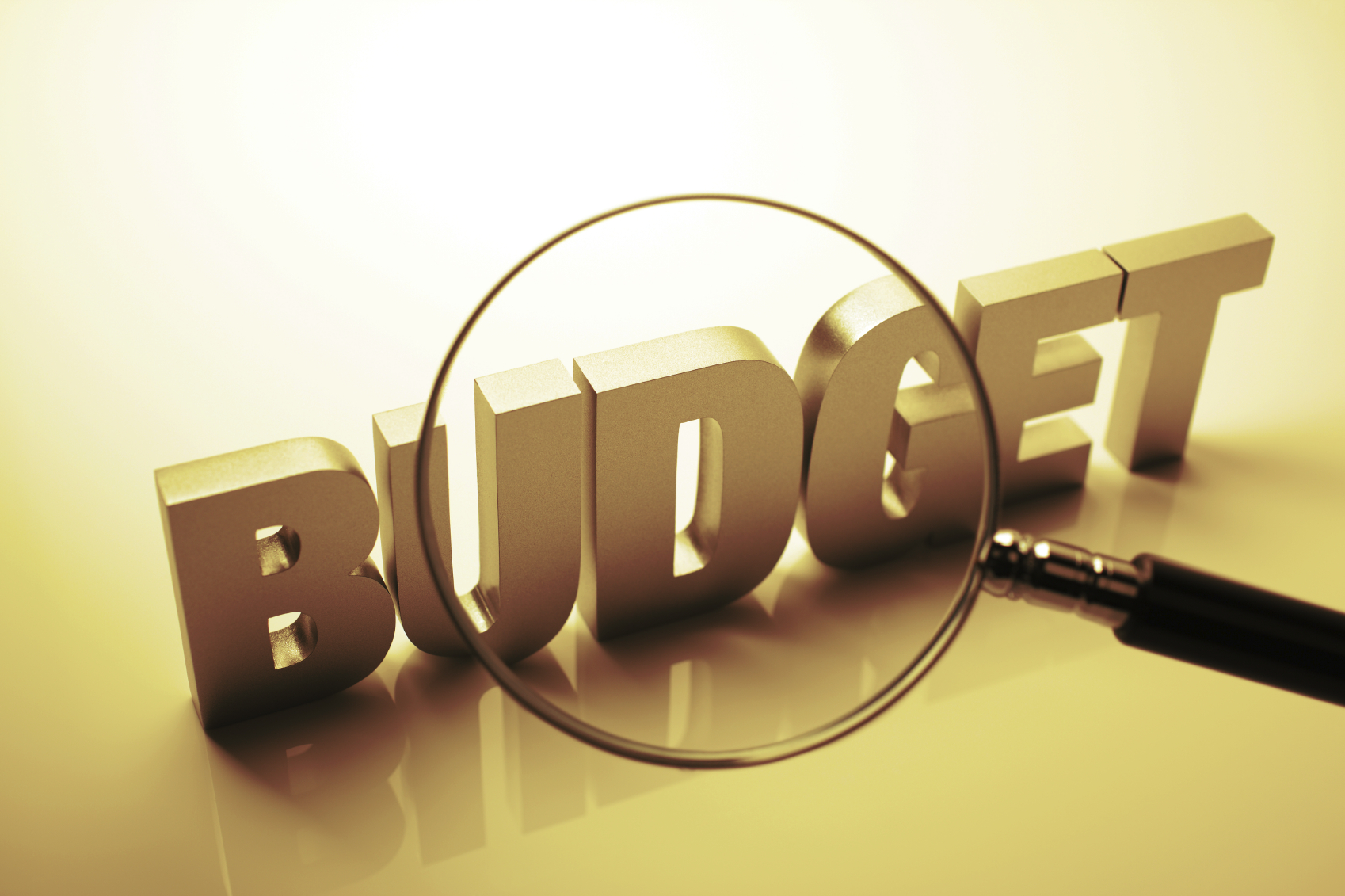 Бюджет для граждан
Понятие бюджета
Бюджет сельского поселения – это денежный фонд муниципального образования, предназначенный для. финансового обеспечения его задач и функций. Другими. словами – это план доходов и расходов на очередной. финансовый год и плановый период.
Доходная часть местных бюджетов состоит из собственных доходов и поступлений от регулирующих доходов, она также может включать финансовую помощь в различных формах (дотации, субвенции, средства фонда финансовой поддержки муниципальных образований), средства по взаимным расчетам.
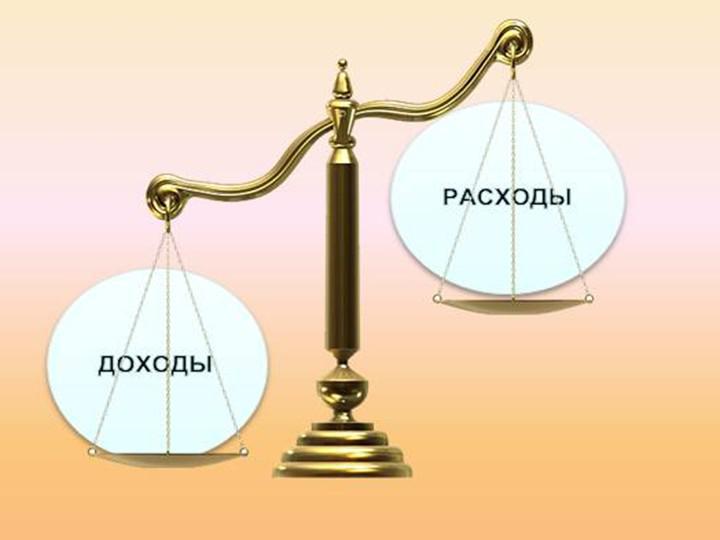 Расходная часть местных бюджетов определяется предметами ведения муниципальных образований и включает расходы на решение вопросов местного значения, реализацию планов и программ социально-экономического развития территории. Кроме того, в расходной части местных бюджетов предусматривается финансирование отдельных государственных полномочий.
Бюджет = расходы + доходы
Доходы = Расходы
Когда нарушается это равенство, возникает:
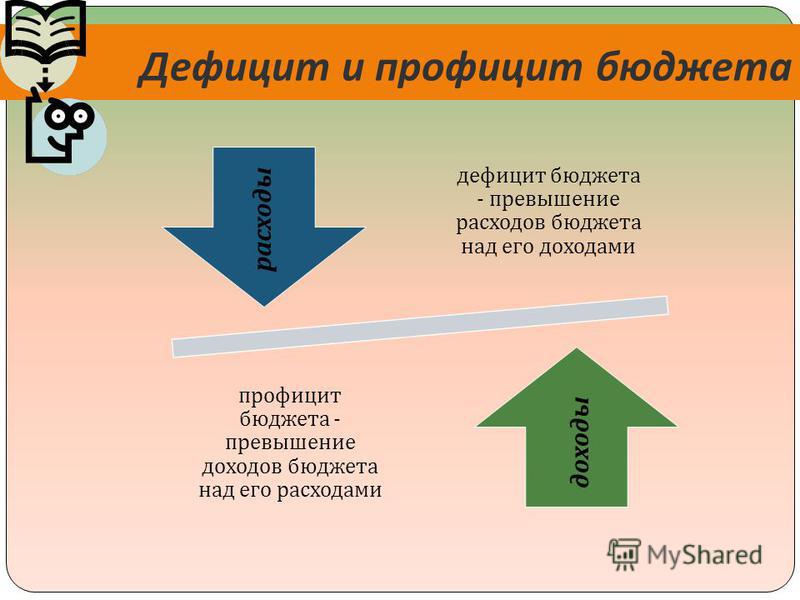 Стадии бюджетного процесса
Составление проекта бюджета
Рассмотрение проекта бюджета
Утверждение бюджета
Исполнение бюджета
Рассмотрение и утверждение отчета об исполнении бюджета
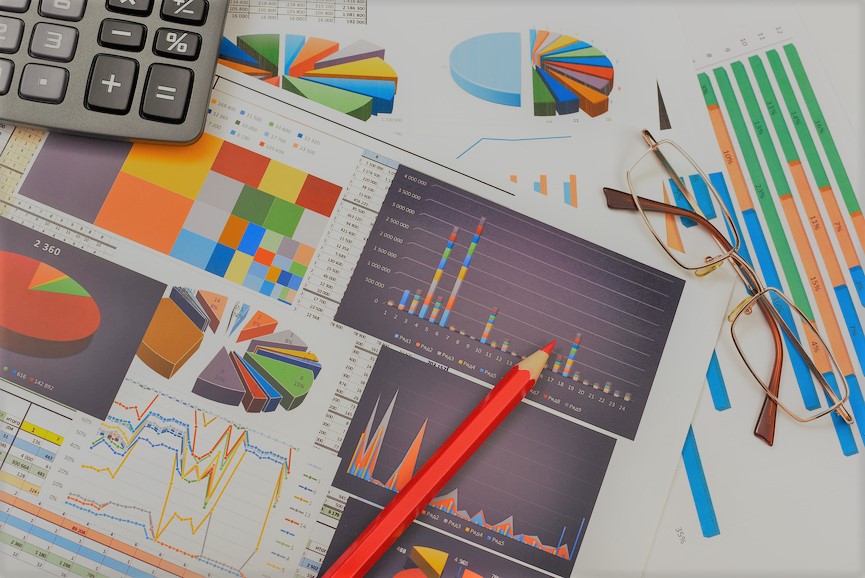 На основе чего составляется проект бюджета
Проект бюджета составляется на основе прогноза социально-экономического развития в целях финансового обеспечения расходных обязательств
Публичные слушания по проекту бюджета
Публичные слушания – это форма участия населения в осуществлении местного самоуправления.
Публичные слушания – это средства развития местной демократии, способа привлечения граждан к осуществлению вопросов, находящихся в компетенции муниципальной власти
Проведение публичных слушаний преследует цели обеспечения гласности при подготовке и принятии доходов, информирования населения о предполагаемых решениях ОМС. Кроме того, публичные слушания позволяют выявить общественное мнение по проектам муниципальных правовых актов, служат цели выработки предложений и рекомендаций граждан.
Основные характеристики бюджета муниципального образования Жемчужинское сельское поселение Нижнегорского района Республики Крым на 2024 год и на плановый период 2025 и 2026 годов
Доходы бюджета:
Налоговые доходы – поступлении от уплаты федеральных, региональных и местных налогов и сборов, предусмотренных Налоговым Кодексом Российской Федерации, нормативными правовыми актами Жемчужинского сельского поселения Нижнегорского района Республики Крым
Неналоговые доходы – платежи, которые включают в себя: доход от использования имущества, штрафы за нарушение законодательства
Безвозмездные поступления – поступления в местный бюджет из бюджета Республики Крым – МБТ в виде дотаций, субсидий, субвенций и иных МБТ.
Объем бюджета муниципального образования Жемчужинское сельское поселение Нижнегорского  района Республики Крым на 2024 год и на плановый период 2025 и 2026 годов
Общий объем доходов местного бюджета на 2024 год прогнозируется в сумме 3670,9 тыс.руб.:
Объем бюджета муниципального образования Жемчужинское сельское поселение Нижнегорского района Республики Крым на 2024 год и на плановый период 2025 и 2026 годов
Общий объем доходов местного бюджета на 2025 год прогнозируется в сумме 4 346,7 тыс. руб.:
Объем бюджета муниципального образования Жемчужинское сельское поселение Нижнегорского района Республики Крым на 2024 год и на плановый период 2025 и 2026 годов
Общий объем доходов местного бюджета на 2026 год прогнозируется в сумме 4 285,4 тыс. руб.:
Межбюджетные трансферты:
Межбюджетные трансферты из бюджета Республики Крым местным бюджетам предоставляются в форме:
 дотаций на выравнивание бюджетной обеспеченности поселений;
 субвенций местного бюджета;
 субсидий местного бюджета;
 иных МБТ.
Функциональное строение расходов бюджета муниципального образования Жемчужинское сельское поселение Нижнегорского района Республики Крым на 2024 год и на плановый период 2025 и 2026 годов
На 2024 год в сумме 4 508,0 тыс. руб. в т.ч.

Общегосударственные вопросы: 3 195,3 тыс.руб.

Национальная оборона: 139,9 тыс.руб.

Национальная безопасность и правоохранительная  деятельность : 2,0 тыс.руб.

Жилищно-коммунальное хозяйство: 1 137,8 тыс.руб.

Культура, Кинематография: 33,0 тыс.руб.
Функциональное строение расходов бюджета муниципального образования Жемчужинское сельское поселение Нижнегорского района Республики Крым на 2024 год и на плановый период 2025 и 2026 годов
На 2025 год в сумме 4 346,7 тыс. руб.:
Общегосударственные вопросы: 3 022, 5 тыс.руб.

Национальная оборона: 153,6 тыс.руб.
Национальная безопасность и правоохранительная деятельность : 2,0 тыс.руб.

Жилищно-коммунальное хозяйство: 1 028,4 тыс.руб.

Культура,Кинематография: 35,4 тыс.руб.

Условно утвержденные расходы: 104,8 тыс.руб.
Функциональное строение расходов бюджета муниципального образования Жемчужинское сельское поселение Нижнегорского района Республики Крым на 2024 год и на плановый период 2025 и 2026 годов
На 2026 год в сумме 4 285,4 тыс. руб.:

Общегосударственные вопросы: 3 022,8 тыс.руб.

Национальная оборона: 167,7 тыс.руб.

Нациаональная безопасность и правоохранительная деятельность: 2,0 тыс.руб.

Жилищно-коммунальное хозяйство: 849,3 тыс.руб.

Культура, Кинематография: 37,7 тыс.руб.

Условно утвержденные расходы: 205,9 тыс.руб.
Муниципальные программы, предусмотренные в бюджете мунципального образования Жемчужинское сельское поселение Нижнегорского района Республики Крым на 2024 год и на плановый период 2025 и 2026 годов
Спасибо за внимание! Информацию о бюджете можно получить на официальном Портале Правительства Республики Крым на странице Нижнегорского муниципального района (nijno.rk.gov.ru) в разделе «Районная власть», подраздел «Жемчужинский сельский совет», на информационном стенде Жемчужинского сельского совета Нижнегорского района Республики Крымпо адресу: с. Жемчужина, ул. Школьная, дом 2. и на официальном сайте Жемчужинского сельского поселения Нижнегорского района Республики Крым (http://жемчужинское-сп.рф) в сети Интернет.